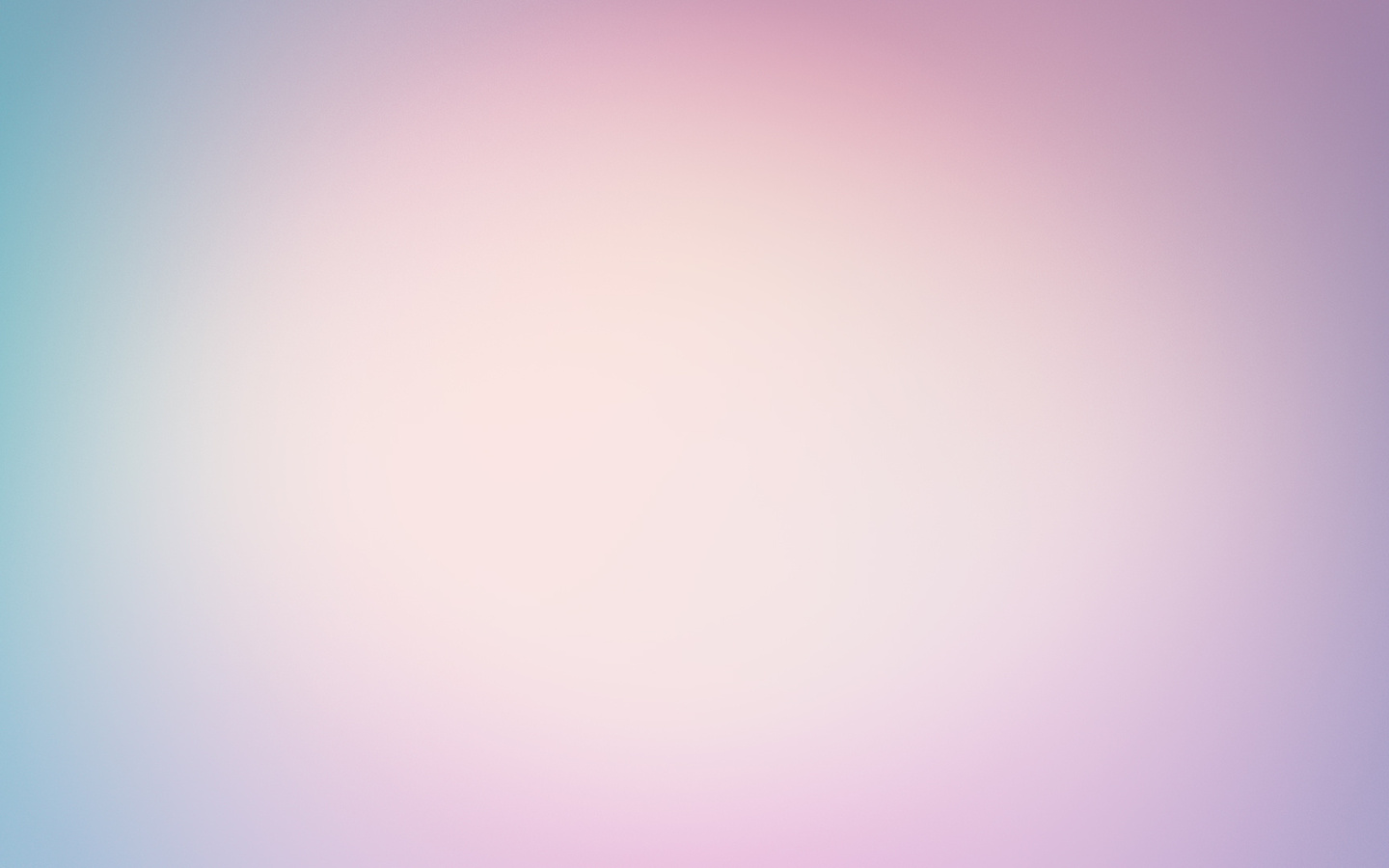 «Врачебный контроль и самоконтроль на занятиях физической культурой и спортом»
Ст.преп.каф.физвоспитания             Иванова Ольга Леонидовна
Ст.преп.каф.физвоспитания             Иванов Илья Вячеславович
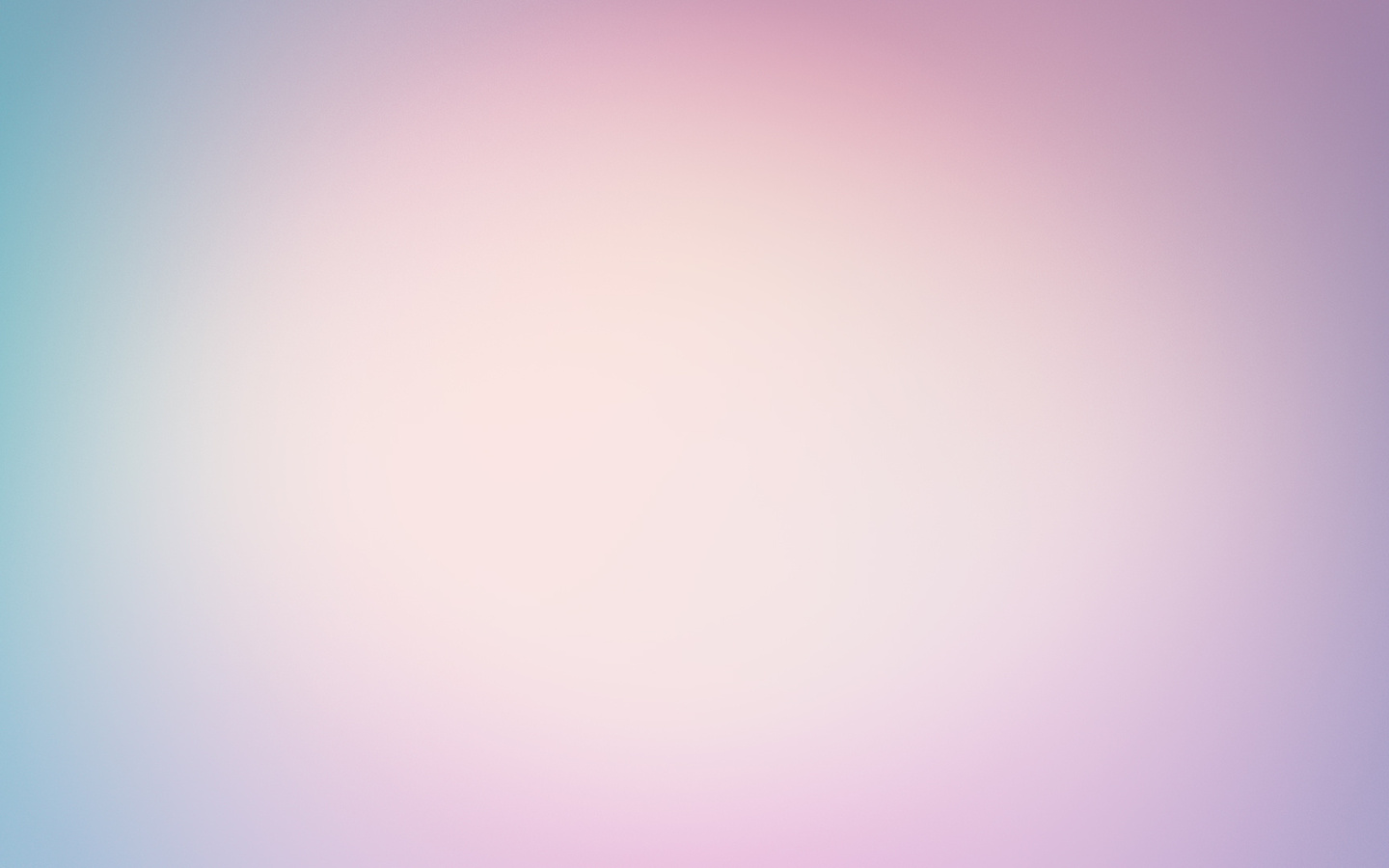 Основные понятия
Виды контроля за состоянием занимающихся физической активностью:

 Врачебный контроль
 Педагогический контроль
 Самоконтроль 
 Основные задачи самоконтроля:
1. Дополнить знания о физическом развитии. 
2. Научиться оценивать психофизическое состояние здоровья. 
3. Ознакомиться с элементарными методами самоконтроля. 
4. Определить уровень своего физической подготовленности, чтобы адаптировать нагрузку под свой организм.
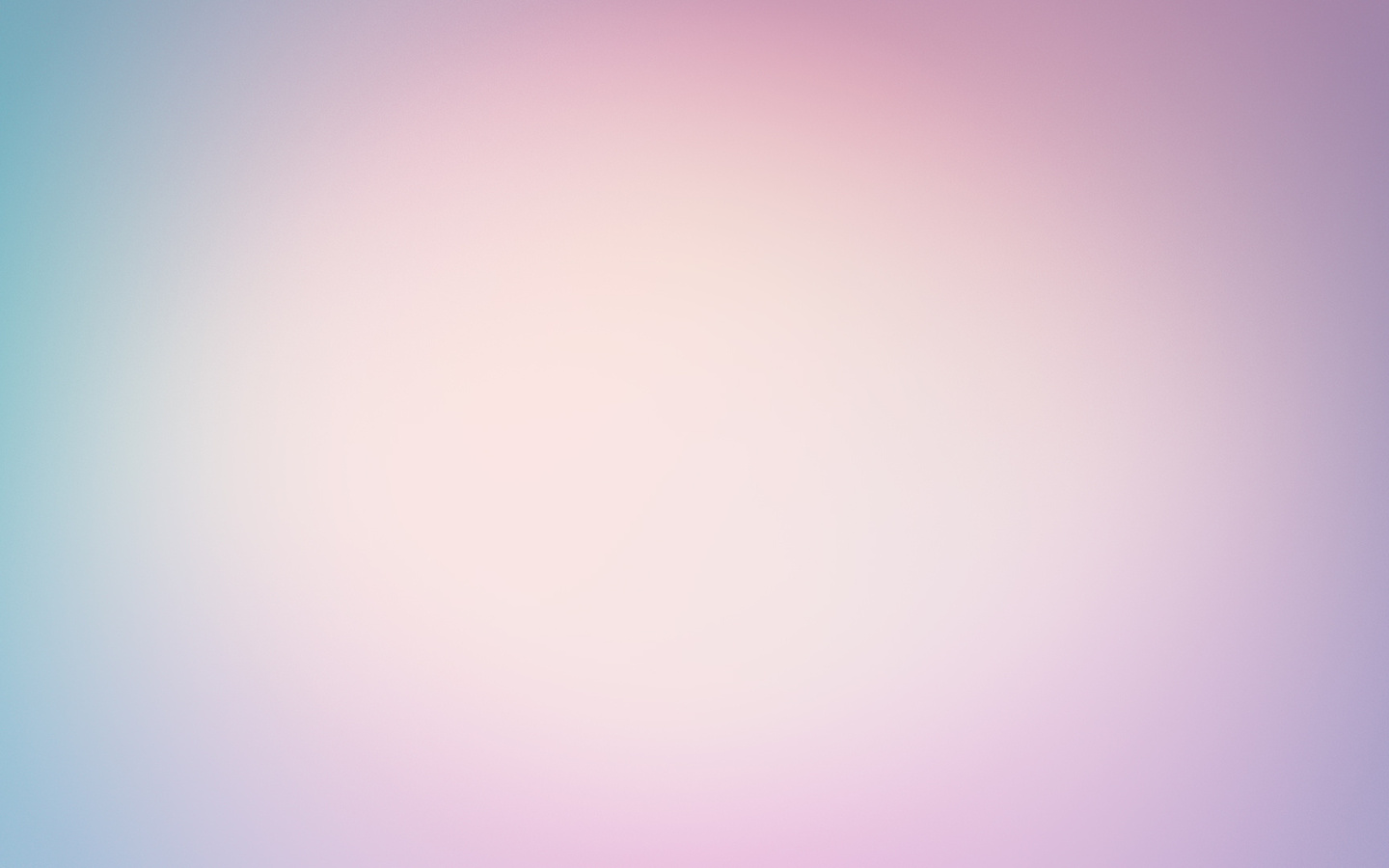 Показатели самоконтроля
Объективные
 ЧСС
 АД
 масса тела
 антропометрические показатели (состав тела)
Субъективные
 настроение
 самочувствие
 сон
 аппетит
 работоспособность; 
 утомление; 
 эмоциональная составляющая
 стрессы, болевые ощущения.
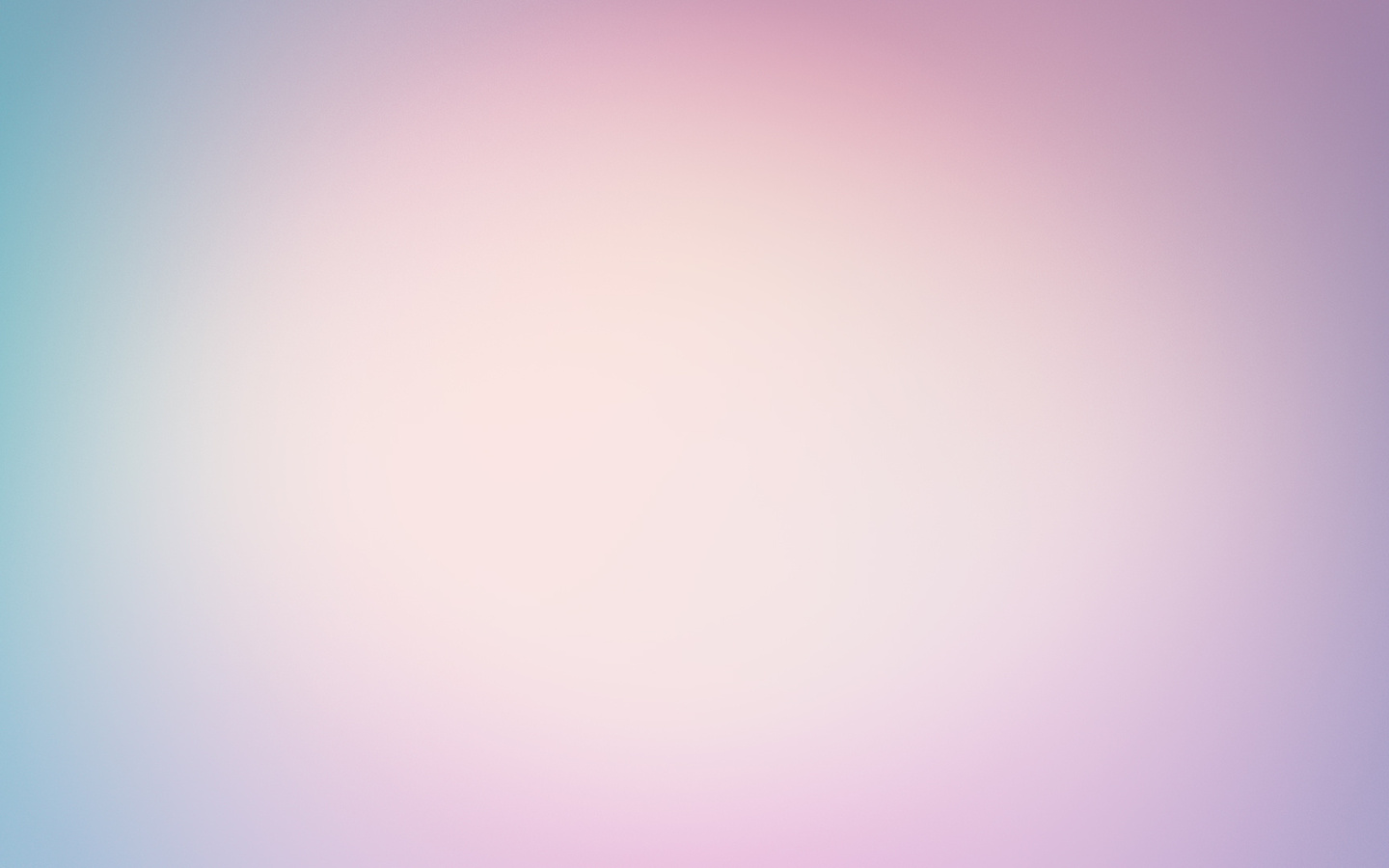 Нормальные показатели
 Сон 7 – 8 часов
 ЧСС 50 – 80 уд./мин
 АД 100-140/70-90
Остальные показатели индивидуальны.
Дозирование нагрузки по ЧСС

100-130 уд/мин -  невысокая интенсивность нагрузки,
130-150 уд/мин - нагрузка средней интенсивности,
150-170 уд/мин - по интенсивности выше средней,
 до 170-200 уд/мин - предельная нагрузка.
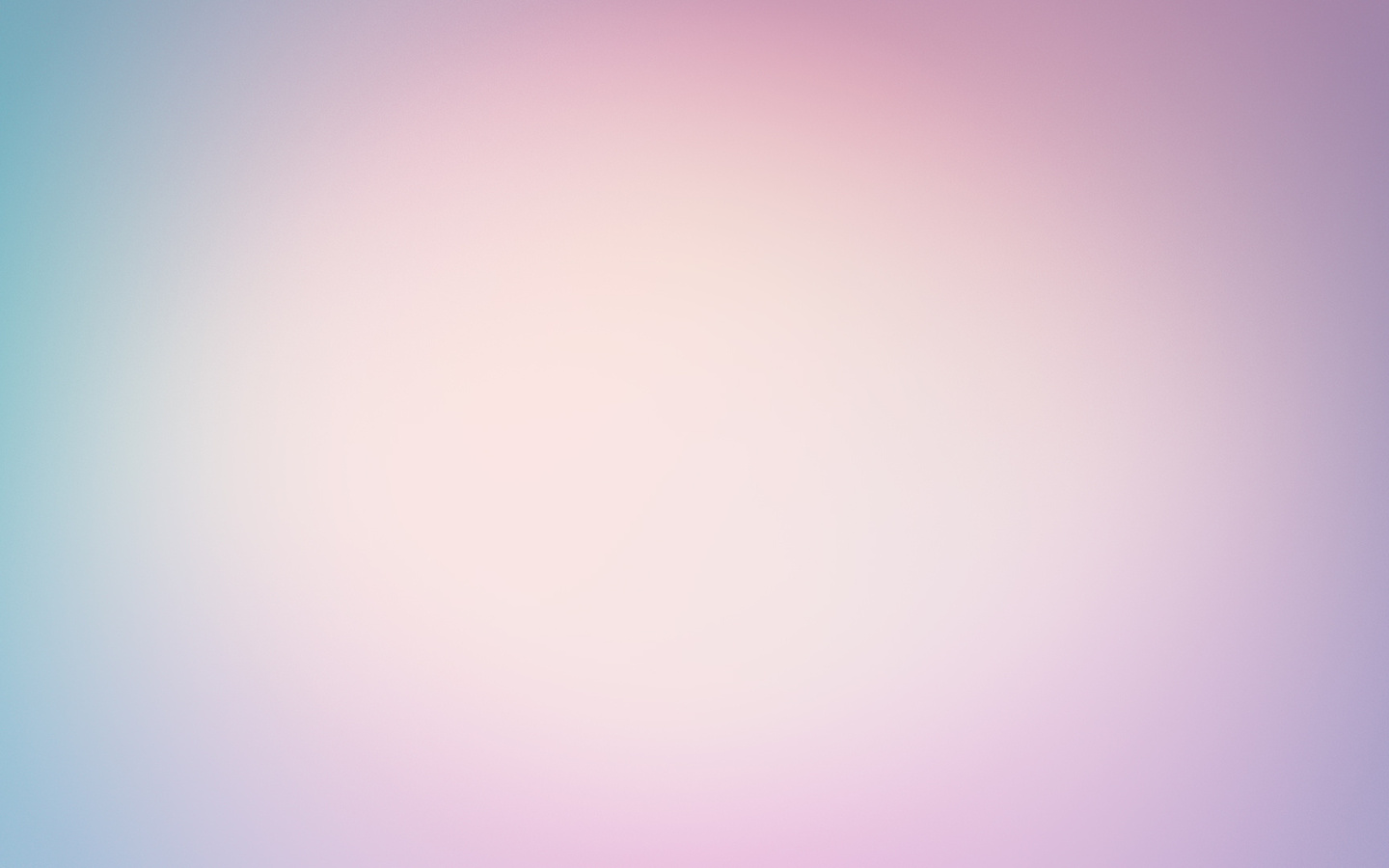 Верхняя граница ЧСС для разных возрастов при максимальных физических нагрузках

в 25 лет – 200 уд/мин  
в 30 лет – 194 уд/мин
в 35 лет – 188 уд/мин
в 40 лет – 183 уд/мин
в 45 лет – 176 уд/мин
в 50 лет – 171 уд/мин
в 55 лет – 165 уд/мин
в 60 лет – 159 уд/мин
в 65 лет – 153 уд/мин
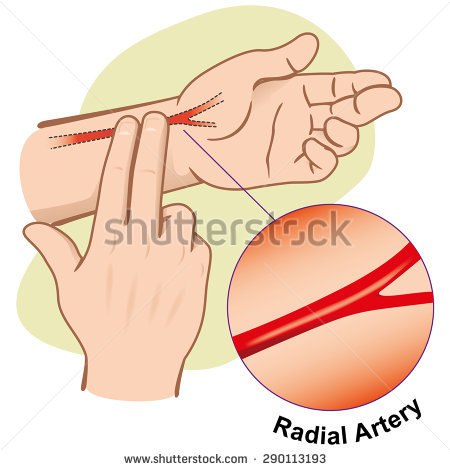 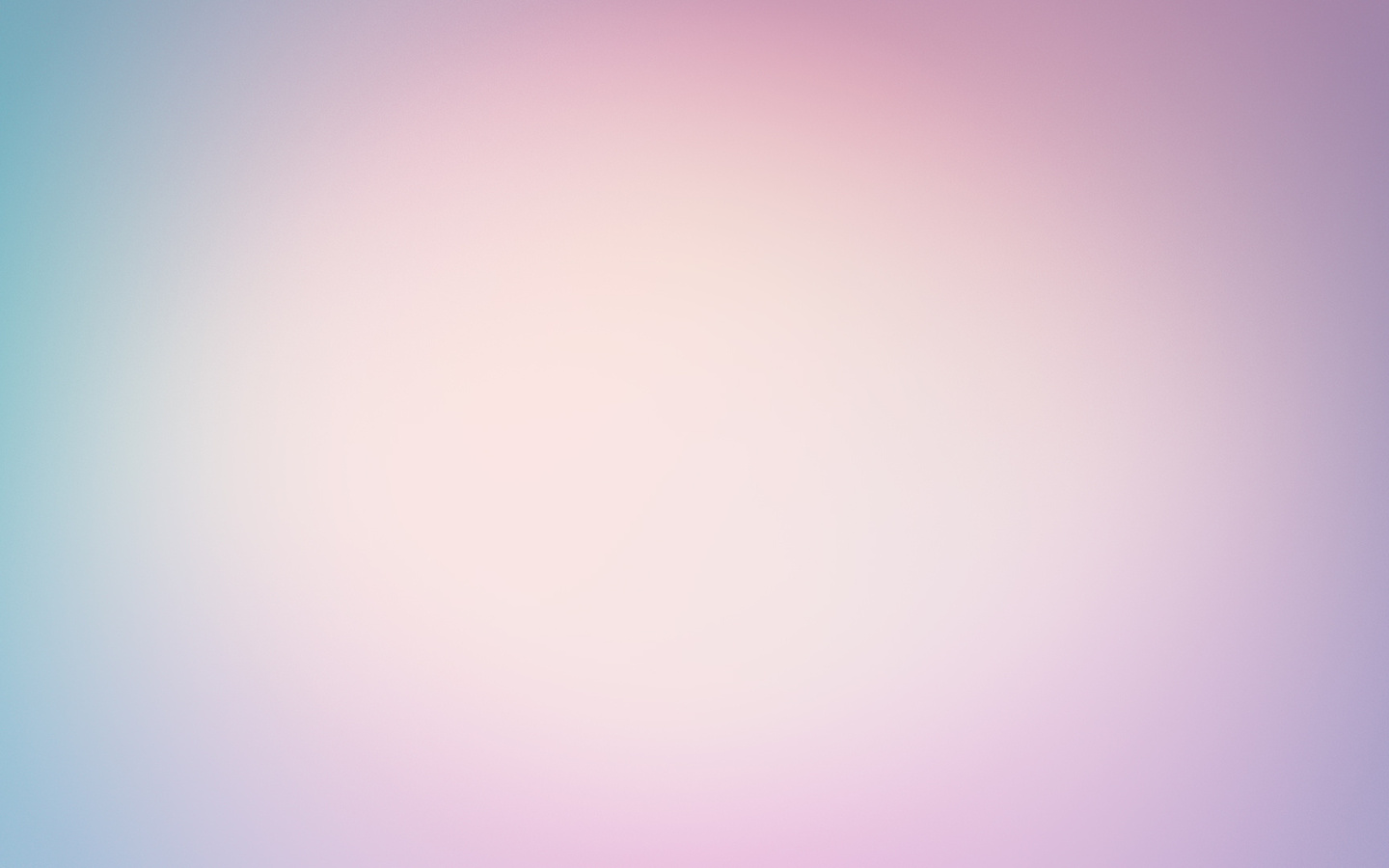 Основные пробы для определения физической подготовленности
ПРОБА 1
20 глубоких и равномерных приседаний за 30 (приседая – вытянуть руки вперёд, вставая – опустить). До проведения пробы нужно передохнуть 3-5 мин и потом измерить частоту пульса 10 секундными промежутками. Затем следует исполнить 20 приседаний и, посчитать пульс 10-скундными промежутками 3 мин. Если восстановление пульса начинается к концу 1 мин – отлично, на 2 мин – хорошо, на 3 мин – удовлетворительно. Обычно пульс учащается не более чем на 50-70% по сравнению с исходной величиной. Если пульс станет учащаться на 80% и более, то это указывает на понижение работоспособности ССС.
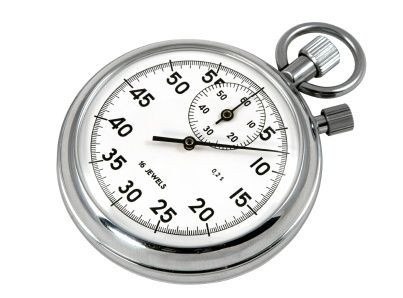 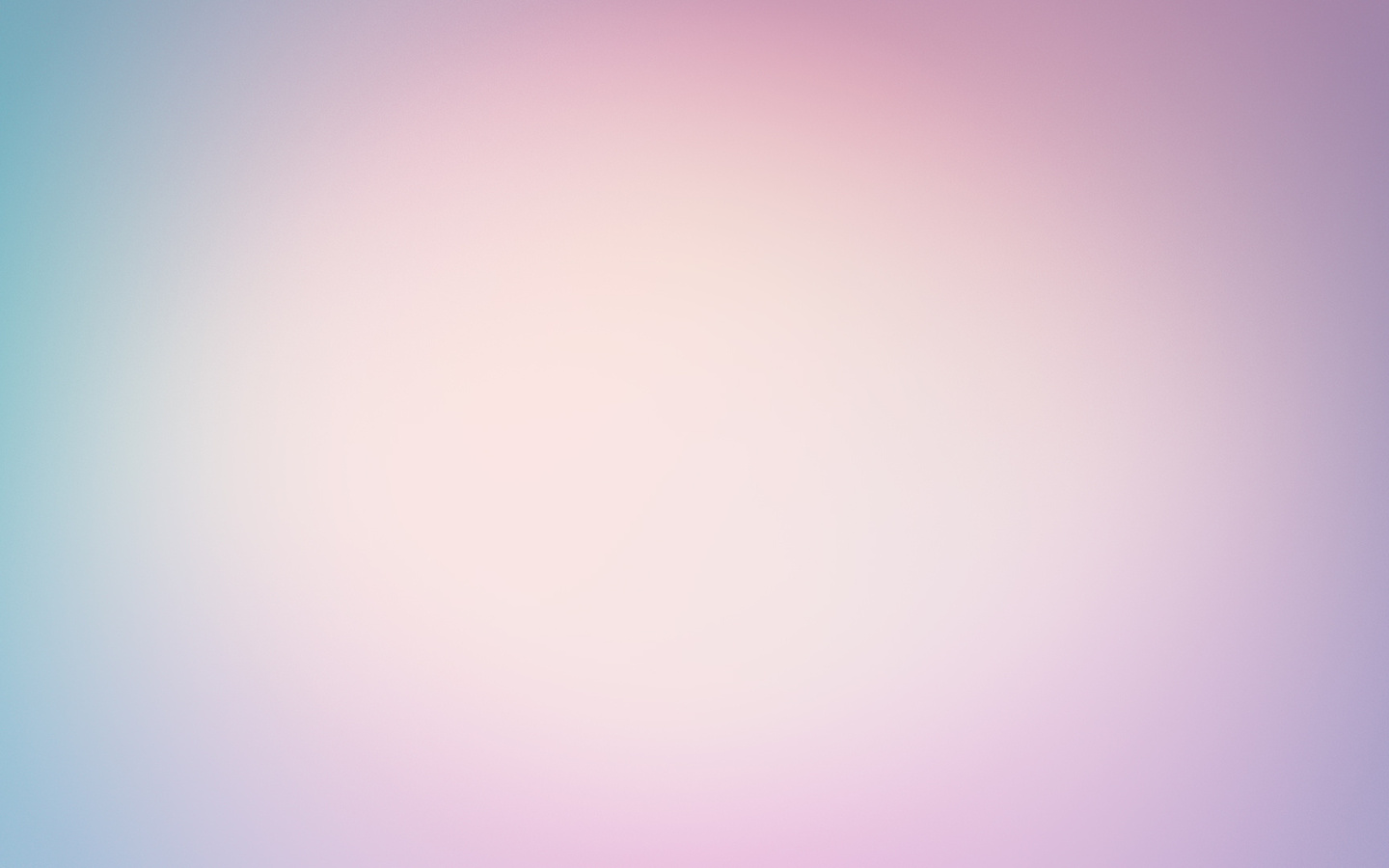 Метод Андронова – подъем по лестнице на 4 этаж в обычном темпе. Если частота пульса ниже 120, то подготовленность СС системы хорошая, 140 – удовлетворительная, выше 140 – плохая.
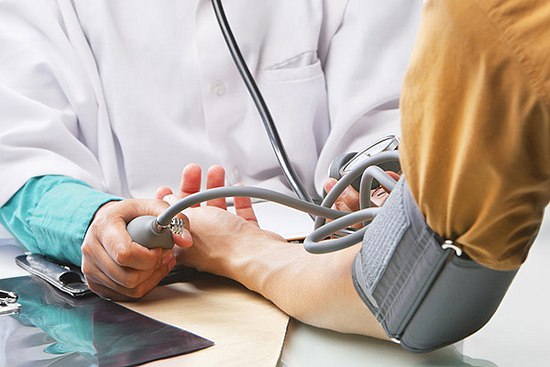 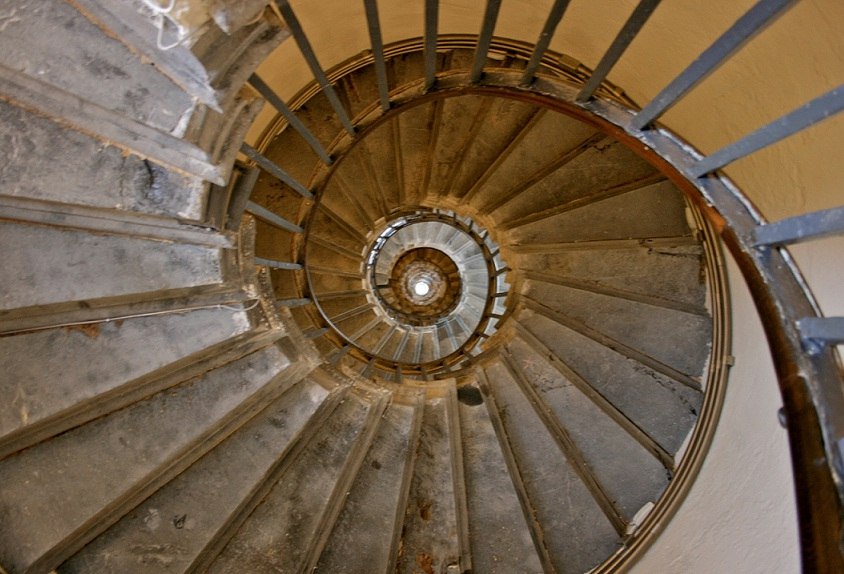 Важным параметром, определяющим состояние ССС явсляется коэффициент экономизации кровообращения. Он отражает выброс крови за 1 мин. Формула расчета: (АД макс – АД мин) х П, где АД – артериальное давление, П – пульс. У здорового молодого человека его значение примерно равно 2600. Известно, что величины пульса и минимального АД в покое численно равны.
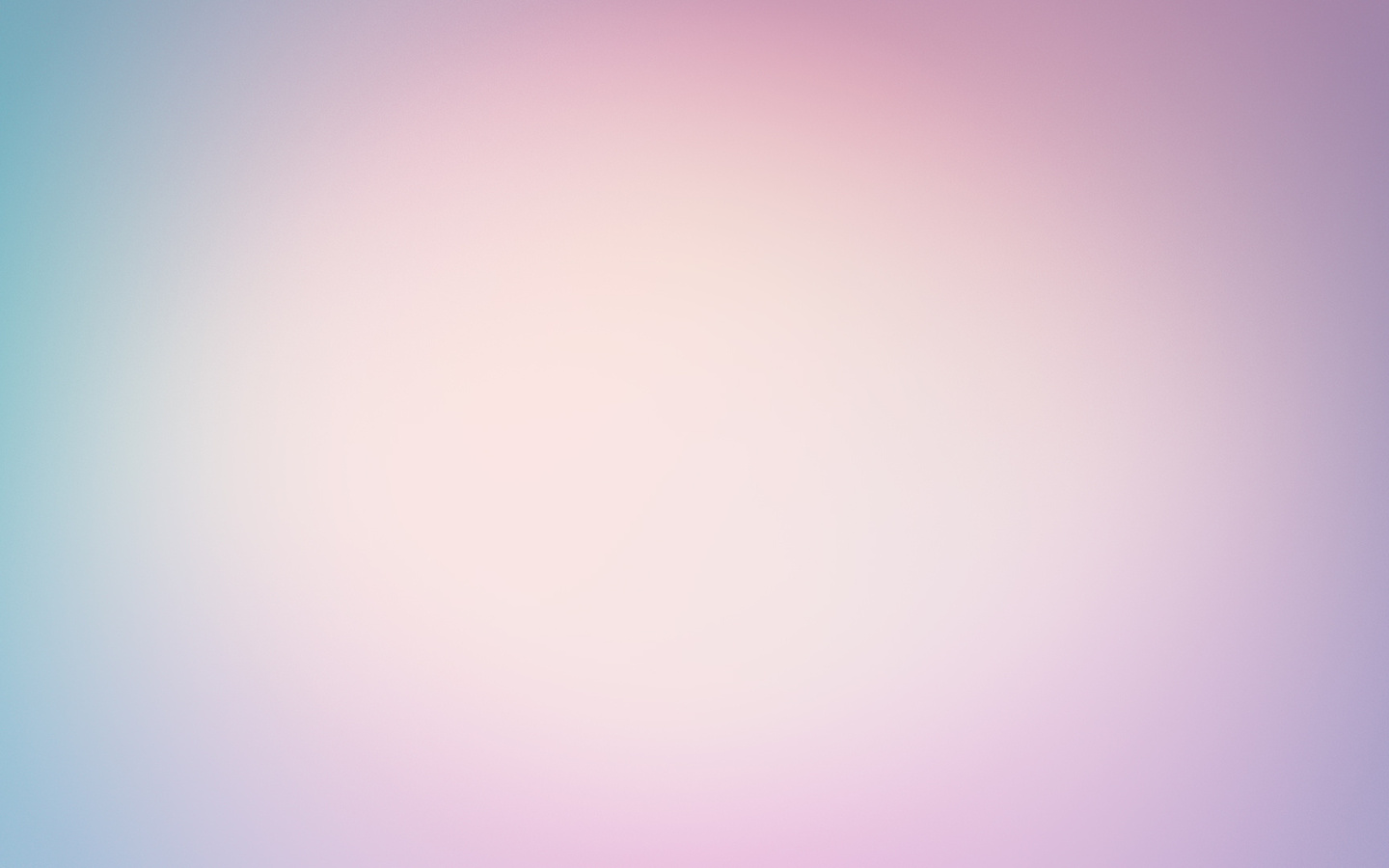 По кожно-сосудистой реакции можно оценить работу вегетативной НС. Проба выполняется так: на коже тупым предметом делают полоски. Если эти полоски розовые – кожно-сосудистая реакция в норме, белая – возбудимость симпатической иннервации кожных сосудов повышена, красная или выпукло-красная – возбудимость кожных сосудов высокая. Белый или красный цвет полосок свидетельствует о нарушениях работы вегетативной НС (при переутомлении, во время болезни).
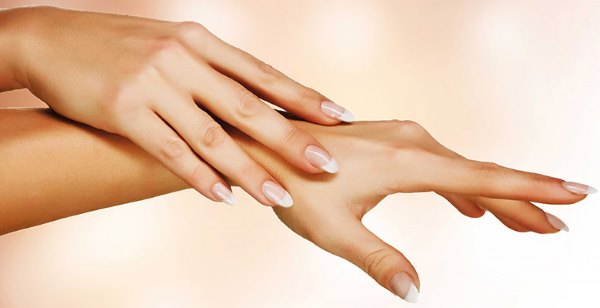 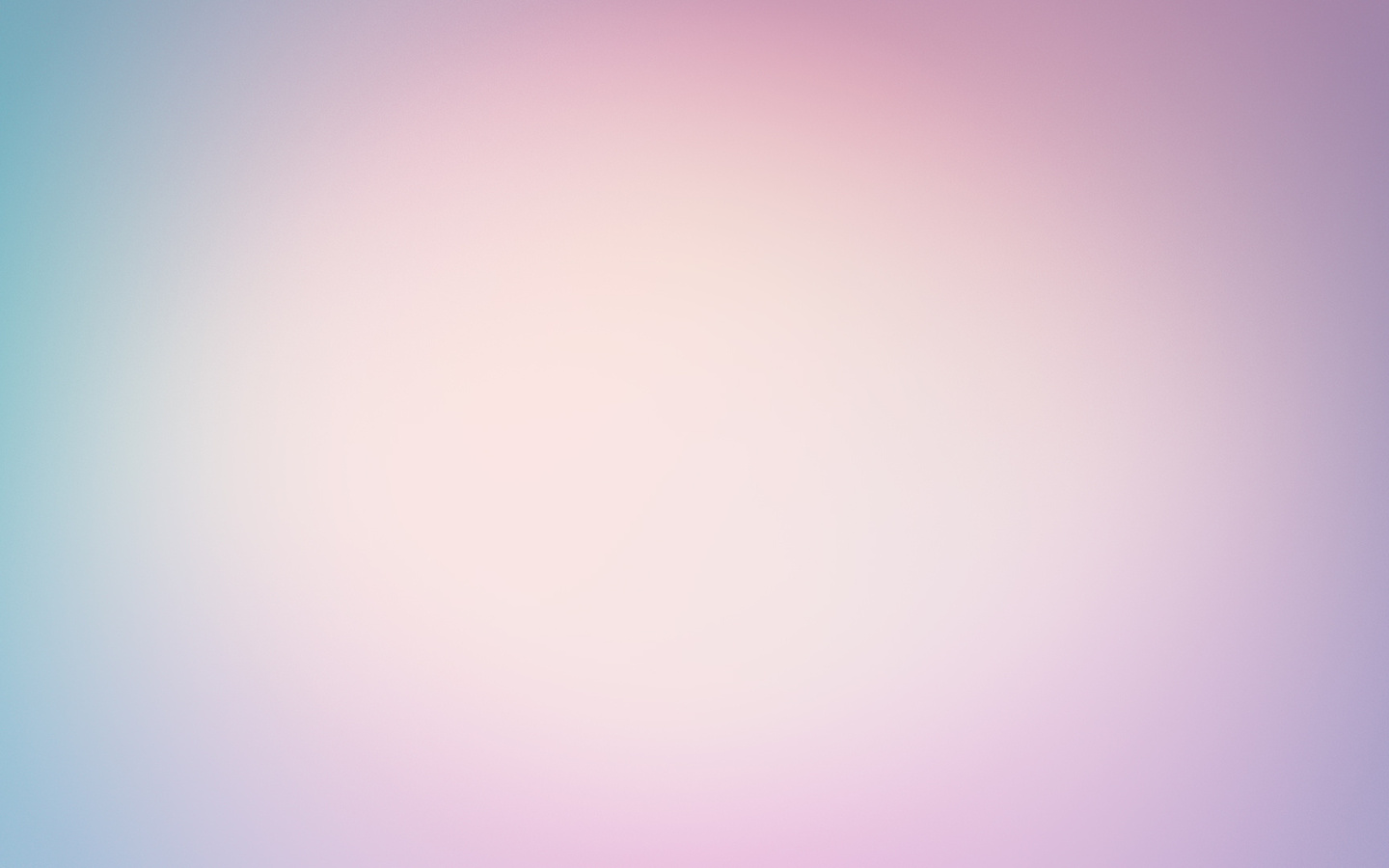 Проба Ромберга выявляет симптомы перетренированности, нарушения координации, утомление ЦНС. Проводится в 4 режимах при постепенном уменьшении площади опоры. Руки должны быть подняты вверх, пальцы разведены, глаза закрыты. 15 секунд в каждой позе без пошатывания тела - хорошо, если наблюдается теремор - удовлетворительно. Неудовлетворительно – равновесие держится менее 15 секунд.
Проба Яроцкого – удобна при самоконтроле состояния вестибулярного аппарата: в одну сторону (вправо или влево) выполняются круговые движения головой в темпе 2 раза за 1 сек, затем фиксируется время сохранения равновесия. У не занимающихся физической культурой и спортом оно составляет 28 сек, у тренированных физкультурников и спортсменов от 40 и более сек. Если время падает, то это указывает на наличие утомления.
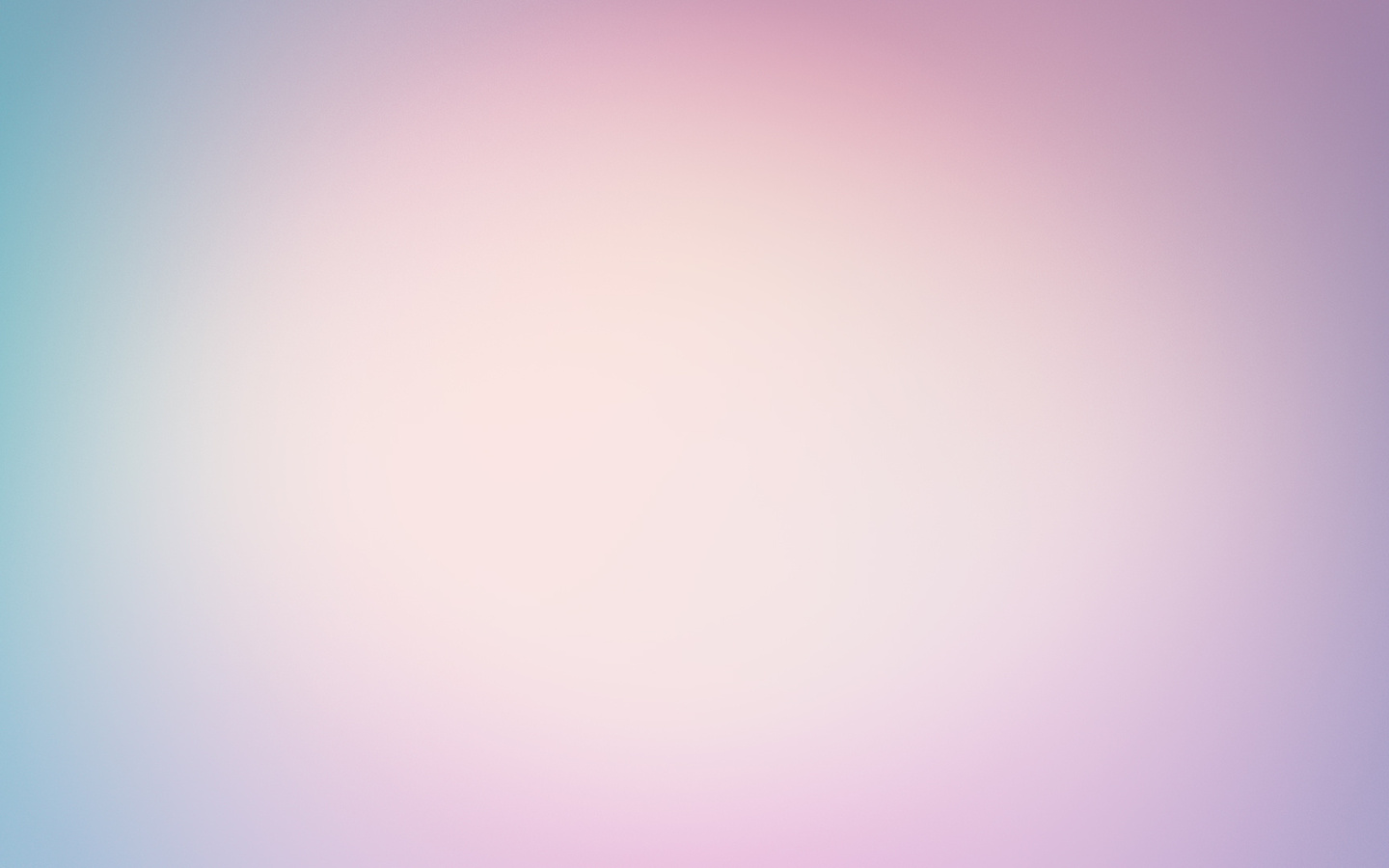 Тест космонавтов. Человек должен стоять напротив стула с завязанными глазами, его раскручивают и просят сесть на стул. При идеальном исходе должен дойти и сесть без ошибки.









 Пальценосовая проба помогает определить состояние НС . Требуется дотронуться до кончика носа указательным пальцем обеих рук. Промах и дрожание кисти - нарушение динамической координации. Следует заметить, что занятия спортом совершенствует динамическую координацию.
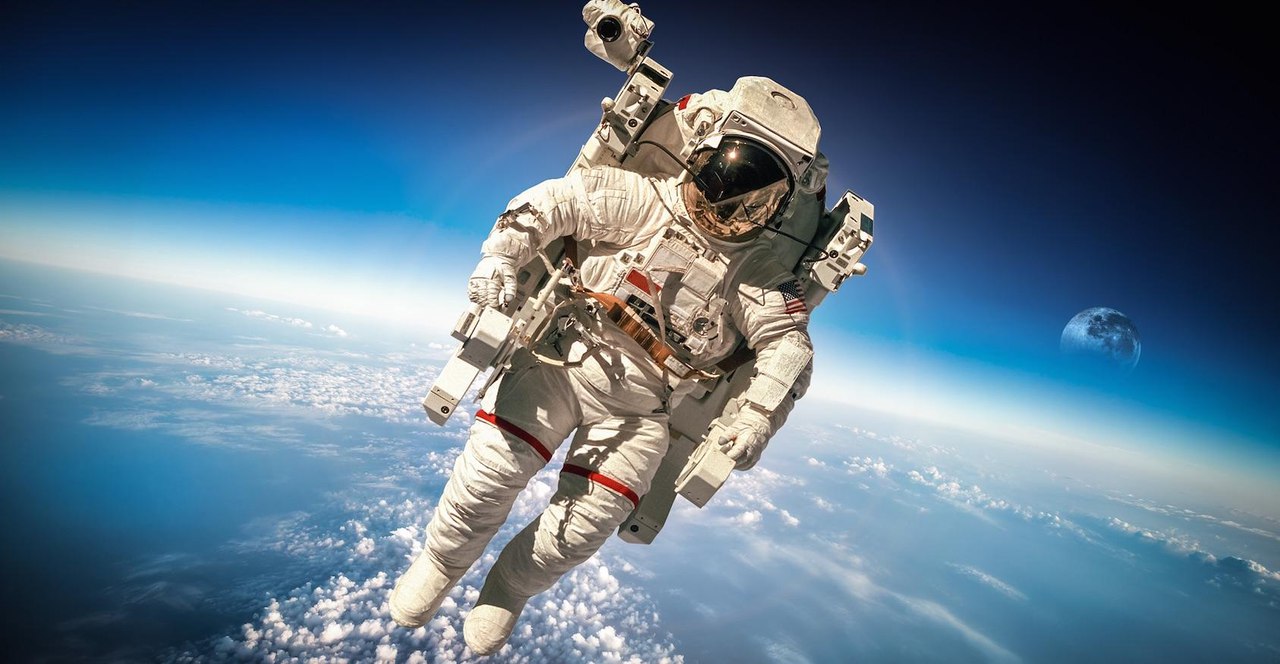 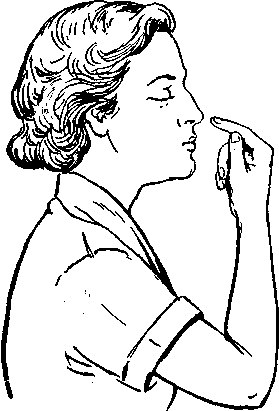 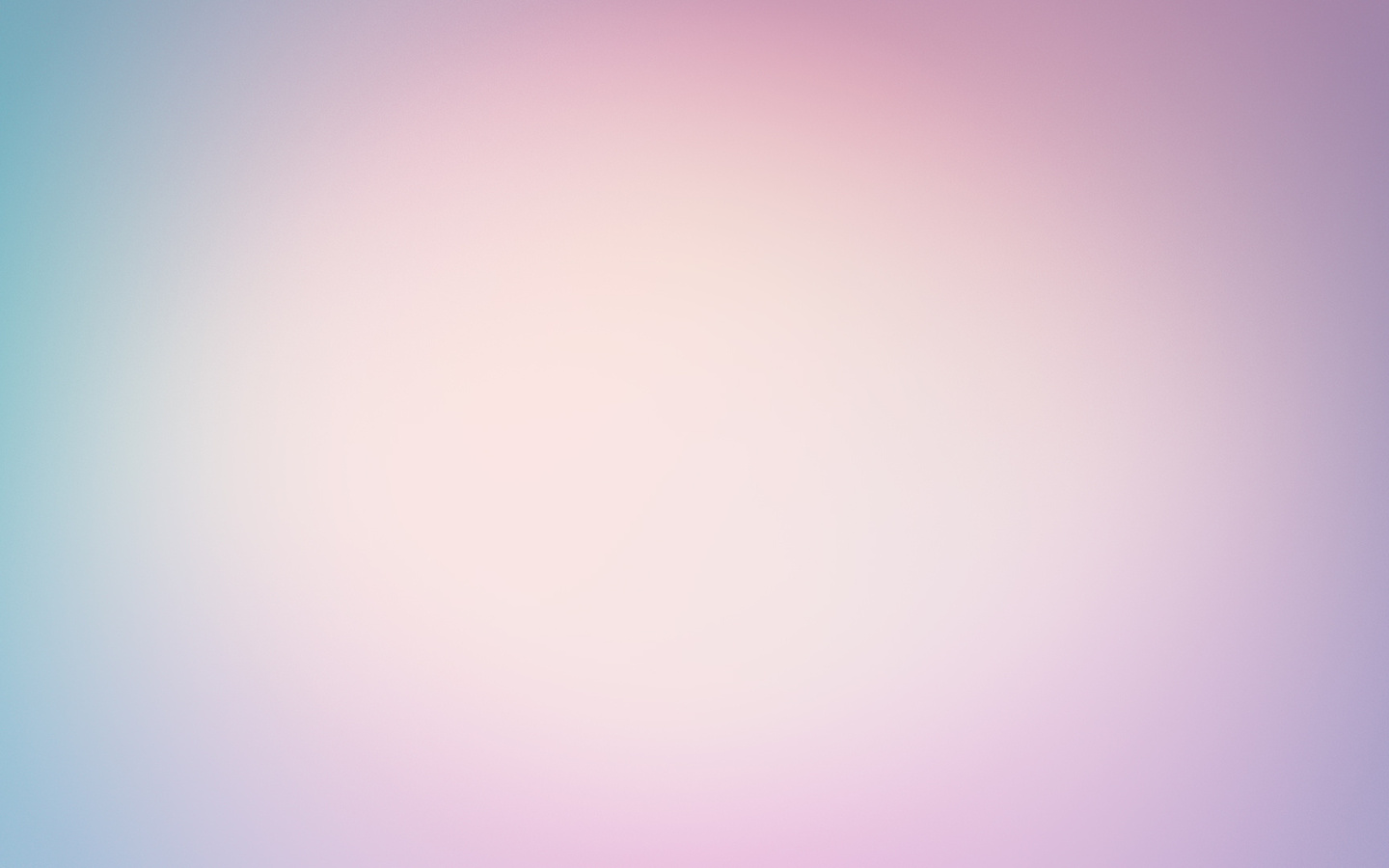 Тейпинг-тест – оценивается состояние двигательного анализа. Человек наносит на 4 квадрата максимальное количество точек. 65-70 точек в каждом квадрате – хорошо, менее 65 – двигательная функция угнетена.уменьшение количества точек в каждом квадрате – недостаточная устойчивость двигательной функции и НС.
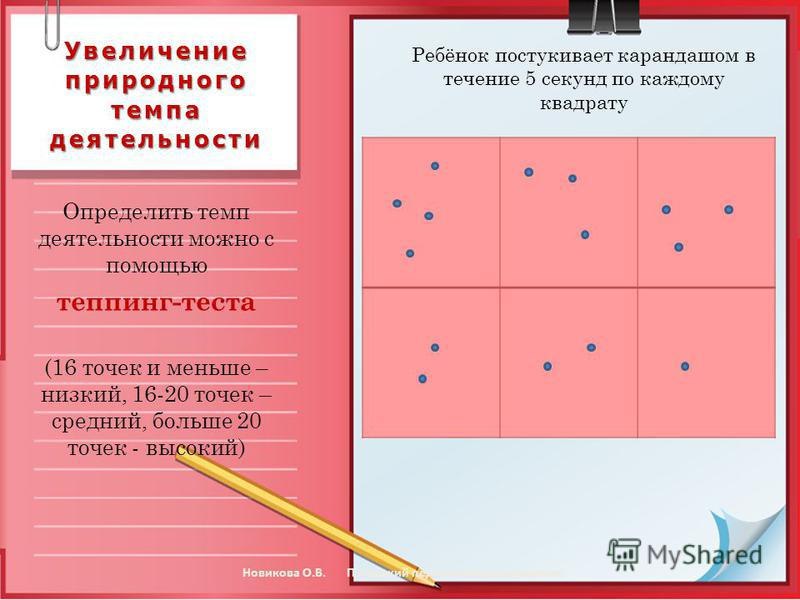 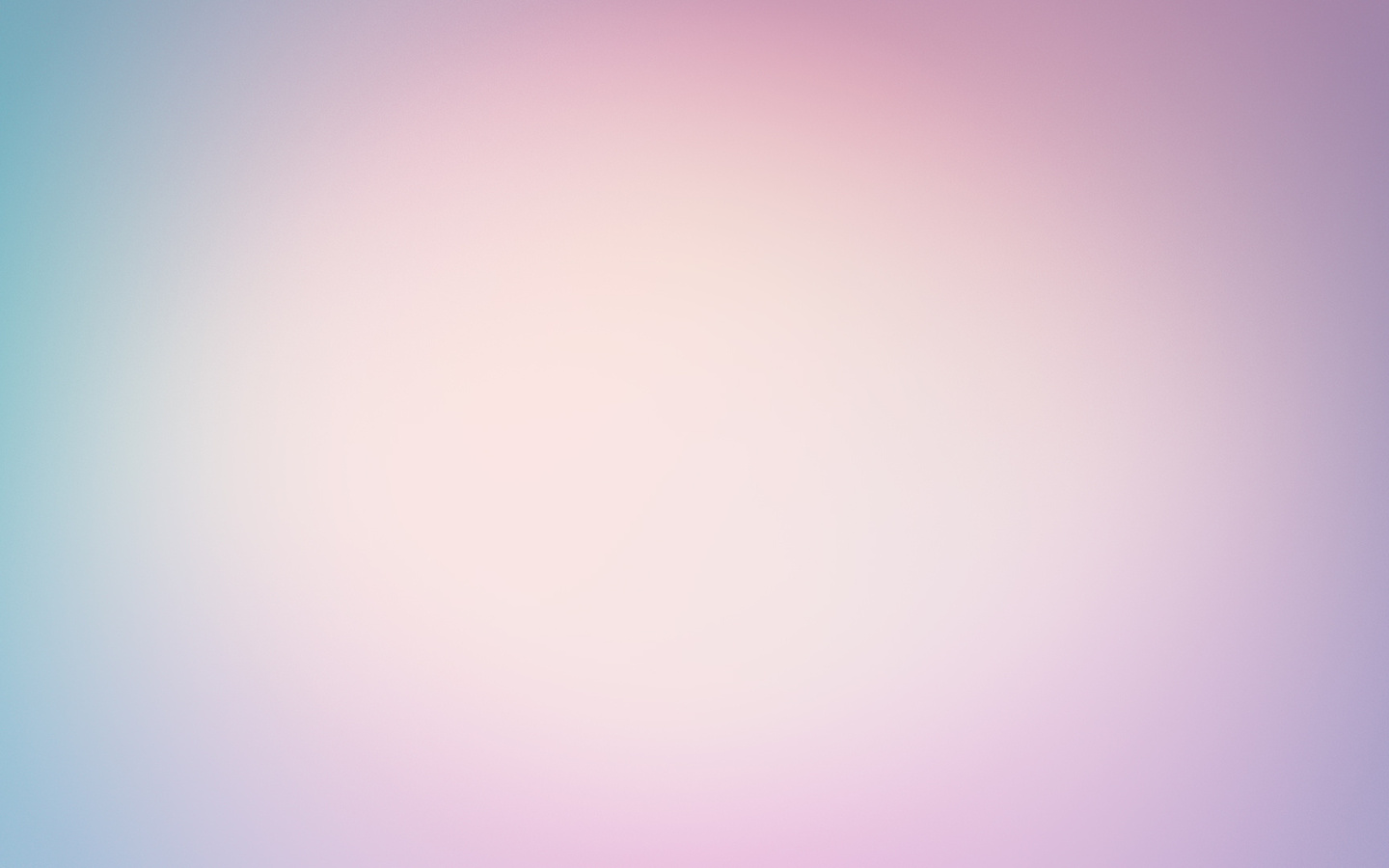 СУП – степень учащения пульса, определяет отклик центров симпатической иннервации, а время стабилизации пульса определяет целостность вегетативной регуляции. В норме восстановление ЧСС происходит через 3 минуты.
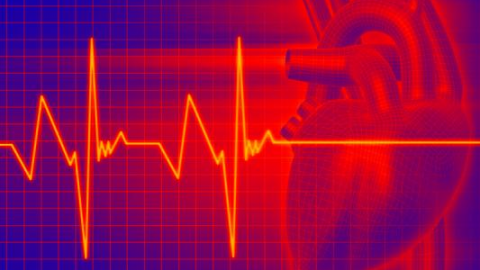 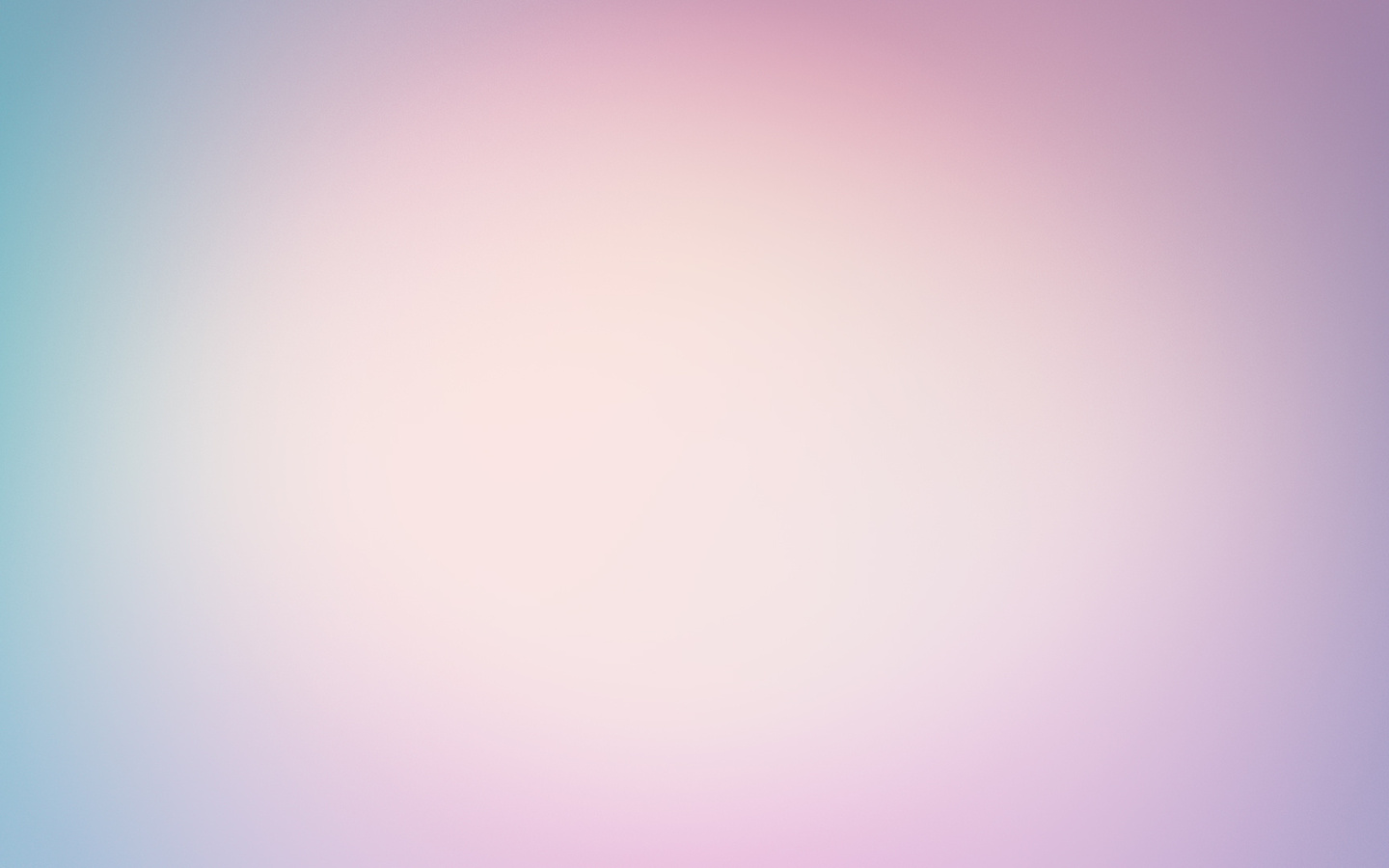 Клиностатическая проба. Она отвечает за возбудимость центров парасимпатической системы. Методика поведения: исследуемый медленно переходит из стоячего положения в лежачее. Подсчитывают и производят сравнение частоты пульса как в вертикальном, так и в горизонтальном положениях. В среднем пульс замедляется на 2-8 уд.
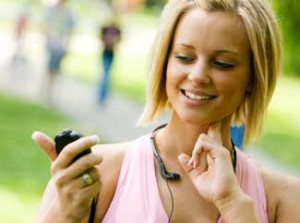 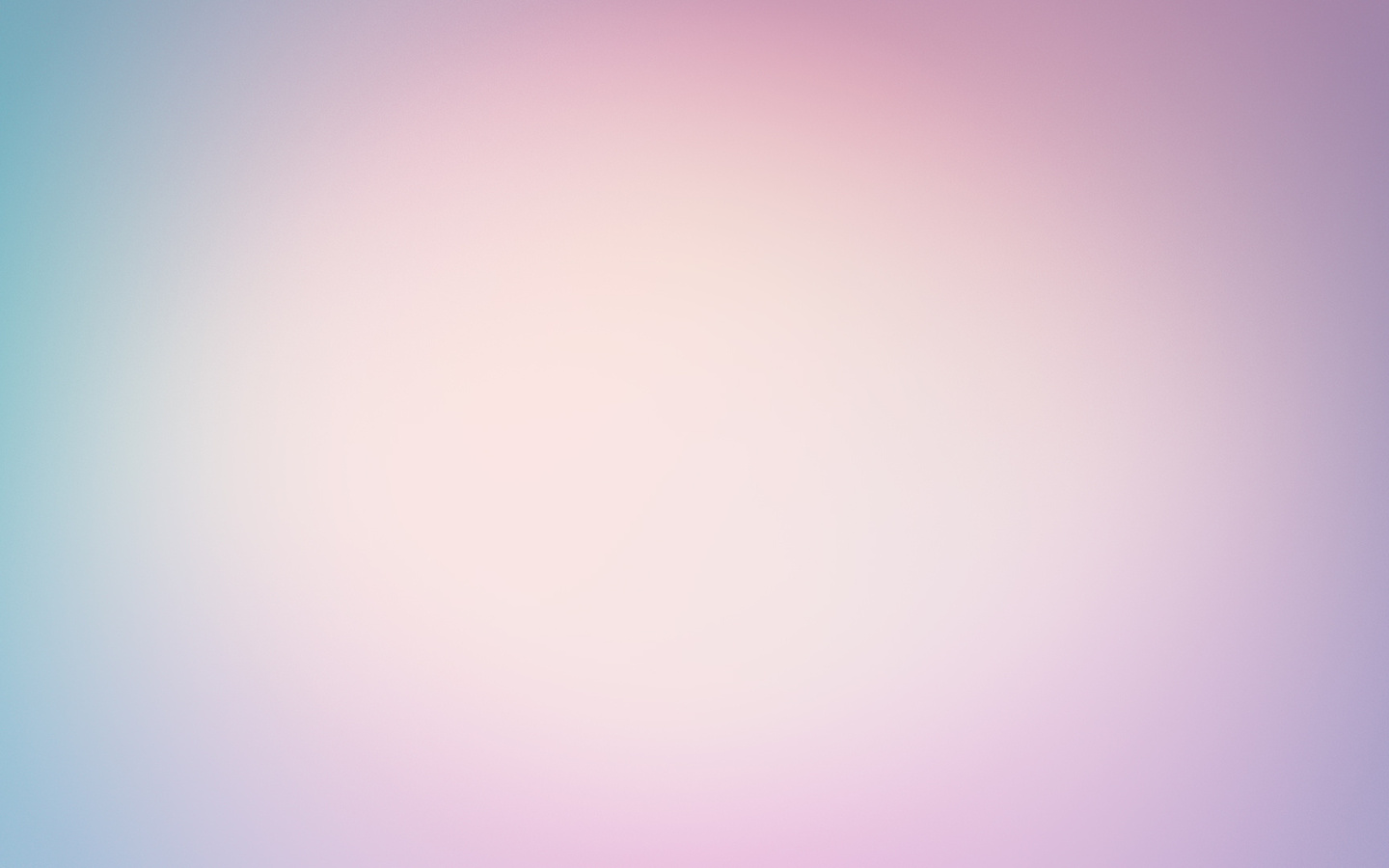 Главные принципы построения тренировочного процесса


1. Полная диагностика организма
2. Необходимо вести дневник тренировок
3. Разминка, заминка
4. Правильное питание, закаливание , массажи
5. Постепенность введения новых нагрузок
6. Регулярность
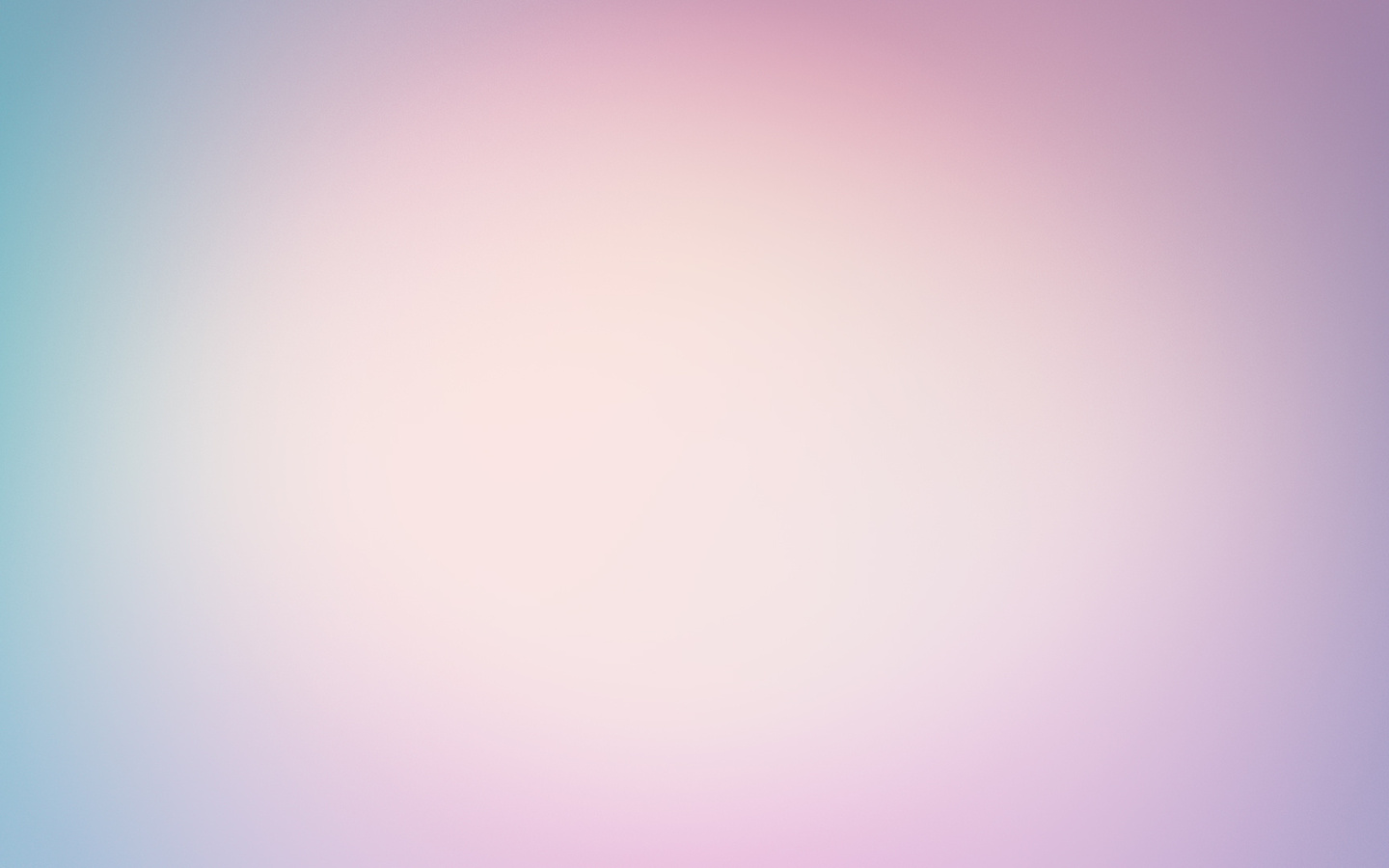 7. Все постепенно! Не стремиться за короткий срок к огромным результатам
8. Соответствие физических нагрузок подготовленности спортсмена
9. Сбалансированный план тренировок ( упражнения на все группы мышц)
10. При плохом самочувствии не проводить тренировку
11. При плохом самочувствии прекратить тренировку и отправиться к врачу
12. Разноплановые тренировки, в том числе и на открытом воздухе
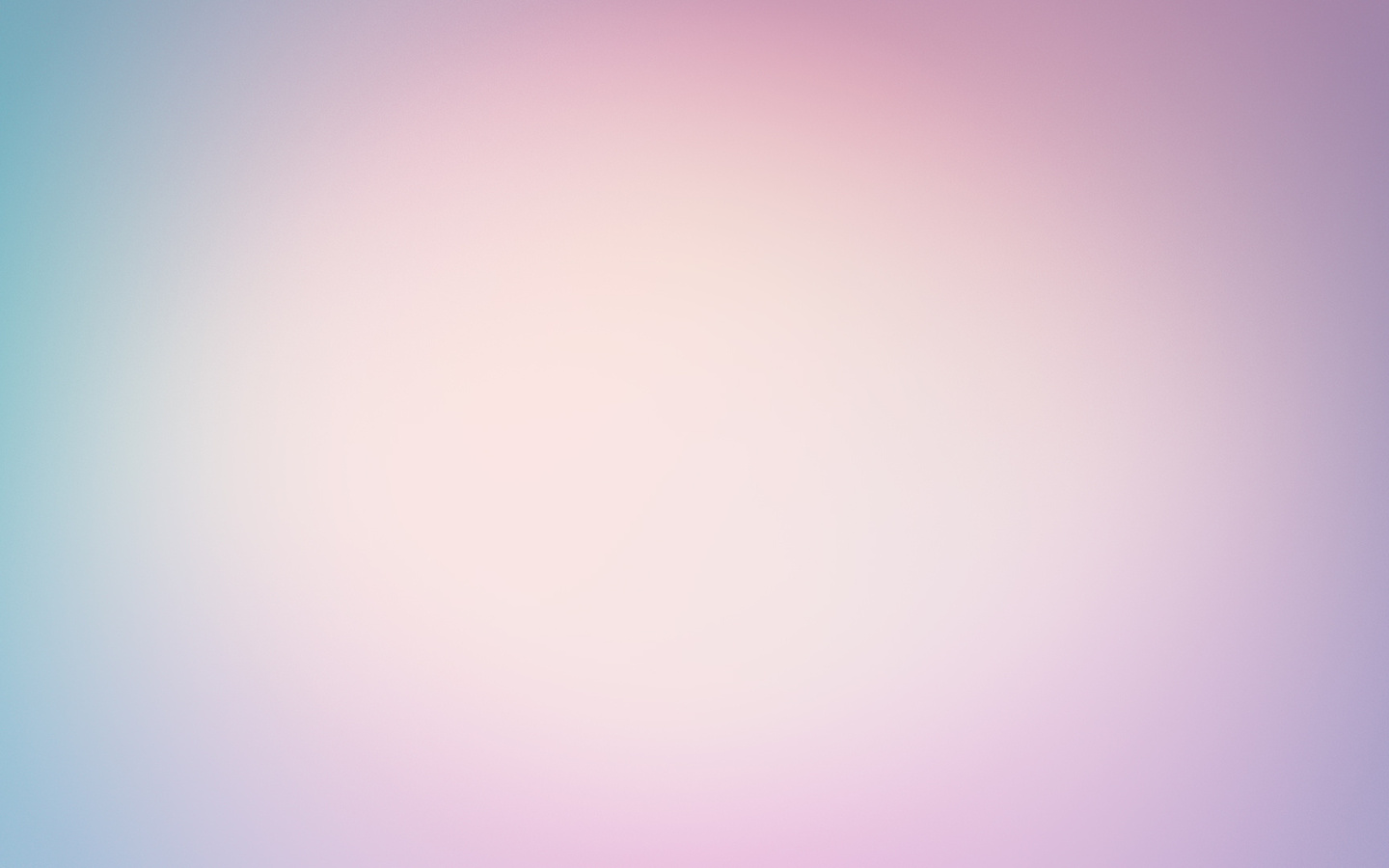 СПАСИБО ЗА ВНИМАНИЕ!